OOP With JAVALecture (02)Classes & Objects
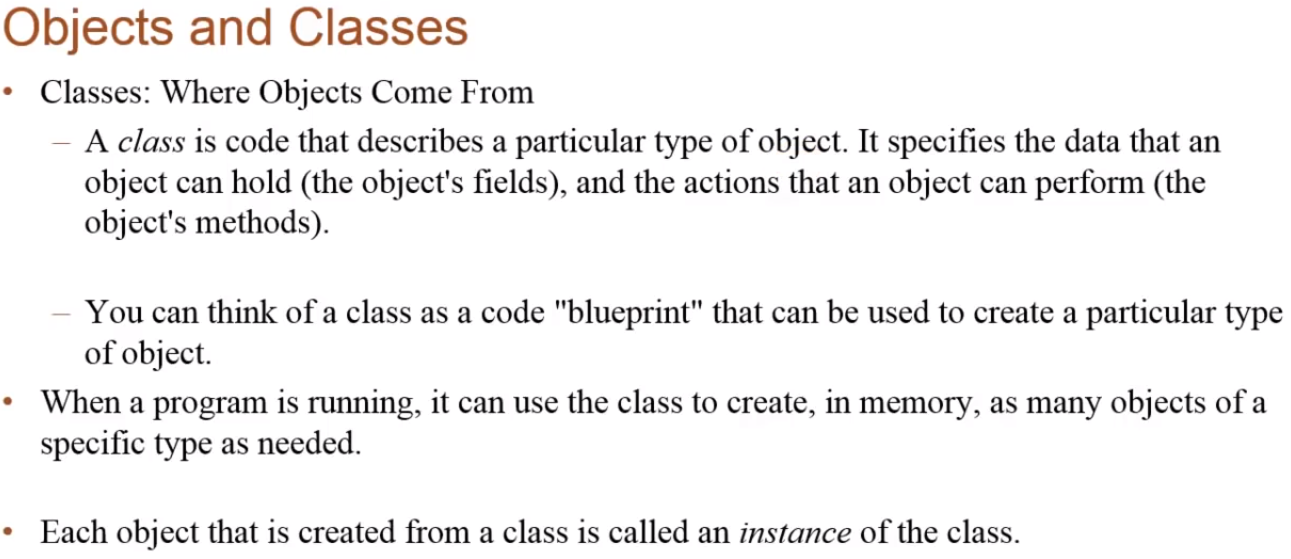 Lec.02: OOP With JAVA
2
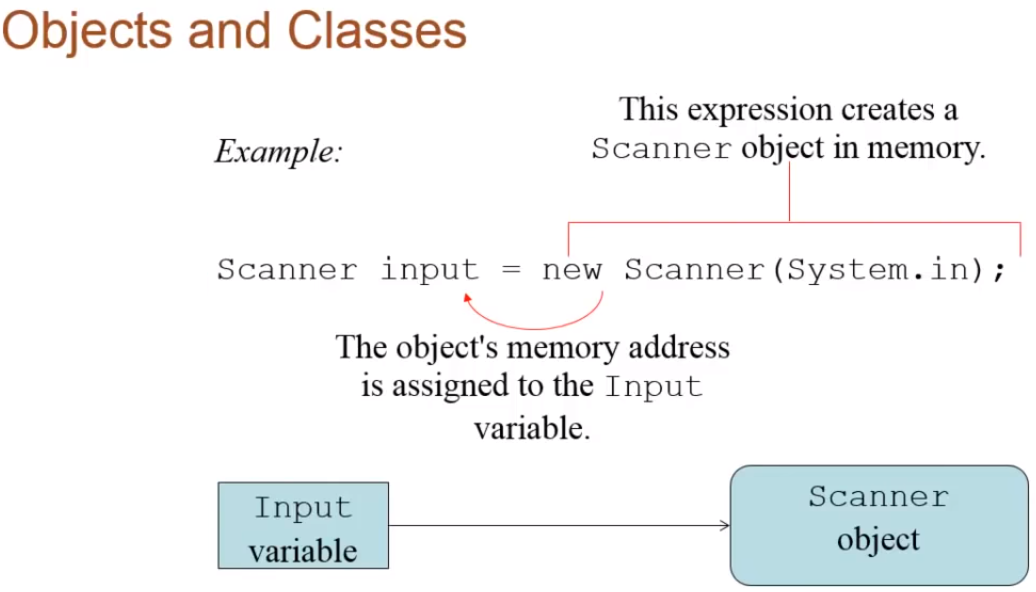 Lec.02: OOP With JAVA
3
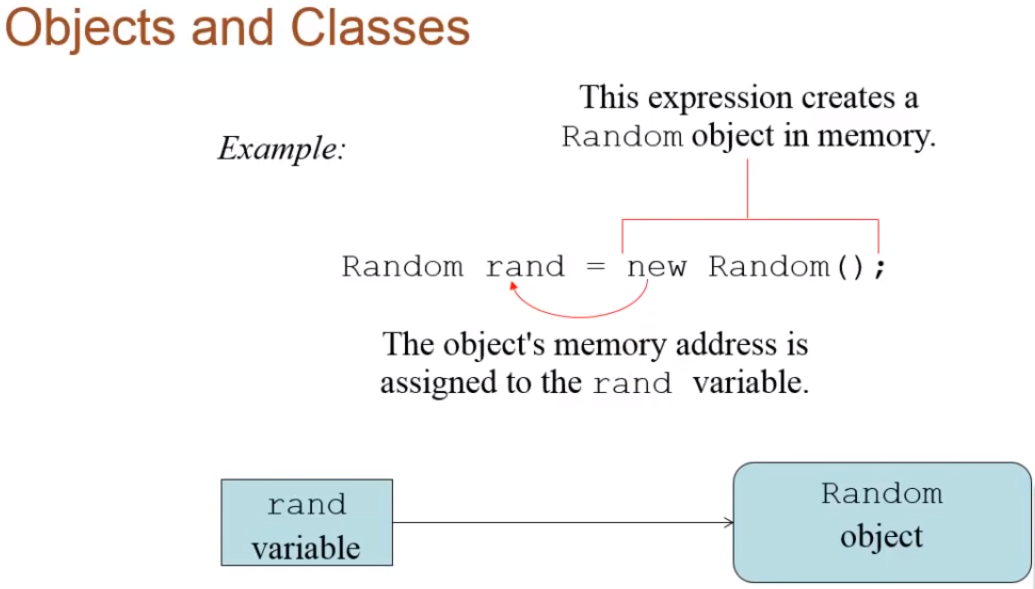 Lec.02: OOP With JAVA
4
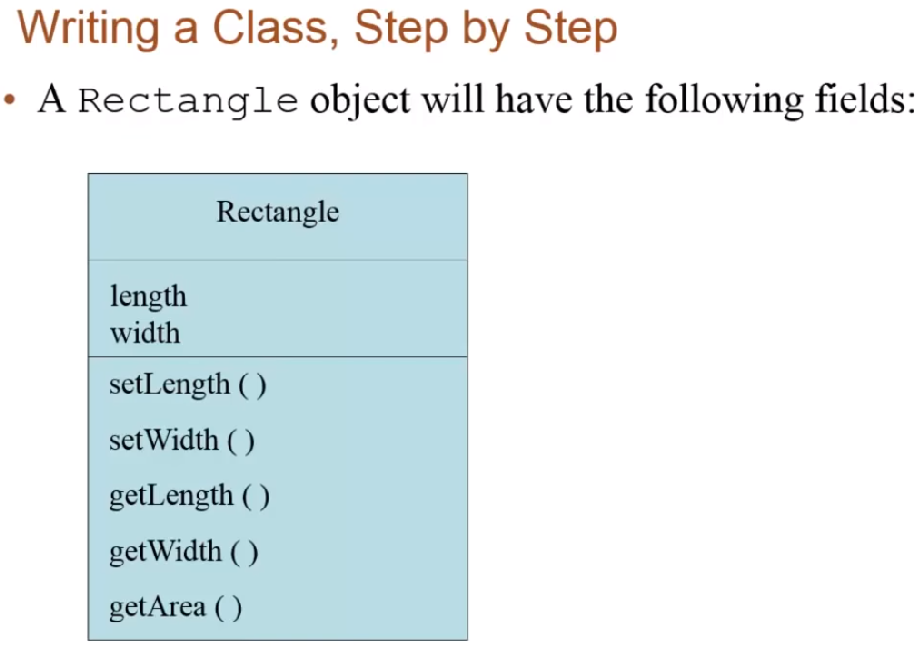 Lec.02: OOP With JAVA
5
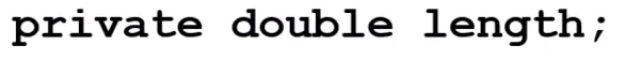 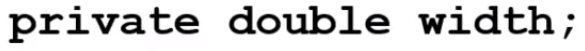 Lec.02: OOP With JAVA
6
Data hiding
Lec.02: OOP With JAVA
7
Lec.02: OOP With JAVA
8
Lec.02: OOP With JAVA
9
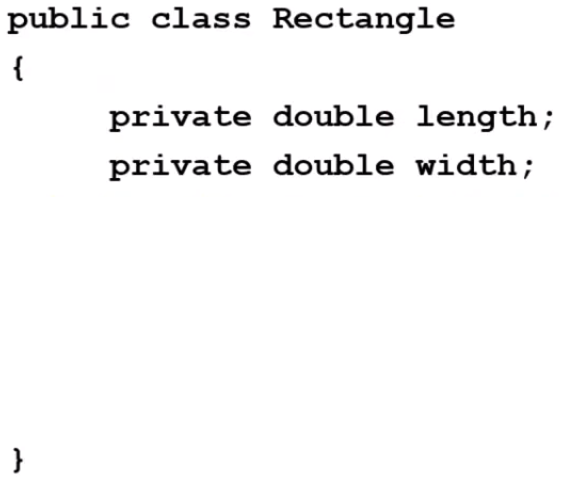 Lec.02: OOP With JAVA
10
Lec.02: OOP With JAVA
11
Lec.02: OOP With JAVA
12
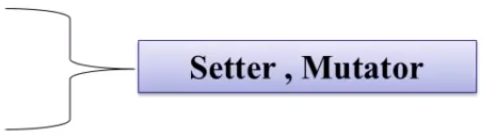 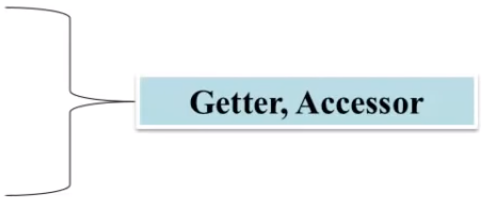 Lec.02: OOP With JAVA
13
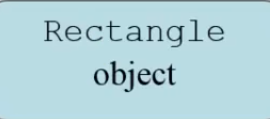 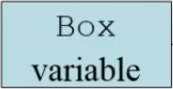 Lec.02: OOP With JAVA
14
Lec.02: OOP With JAVA
15
Thank you for listening